El volum
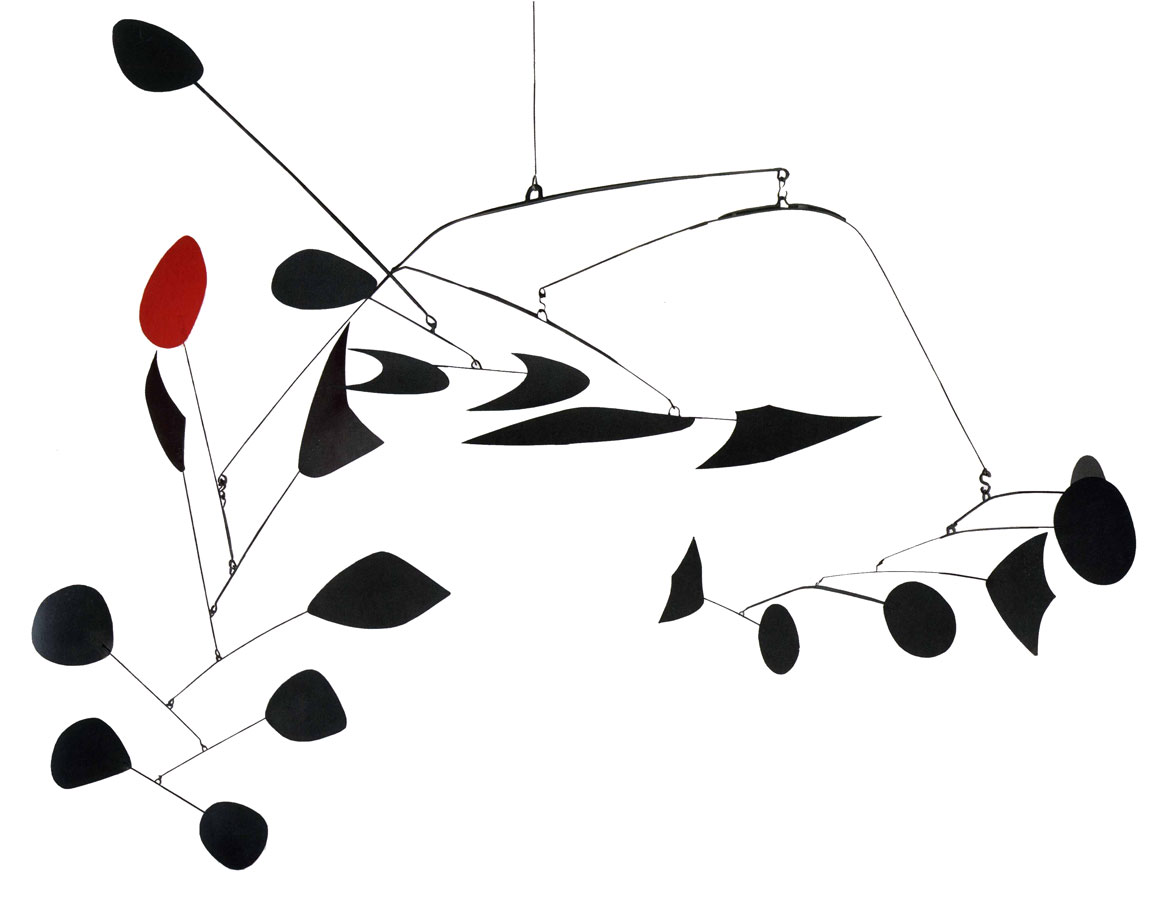 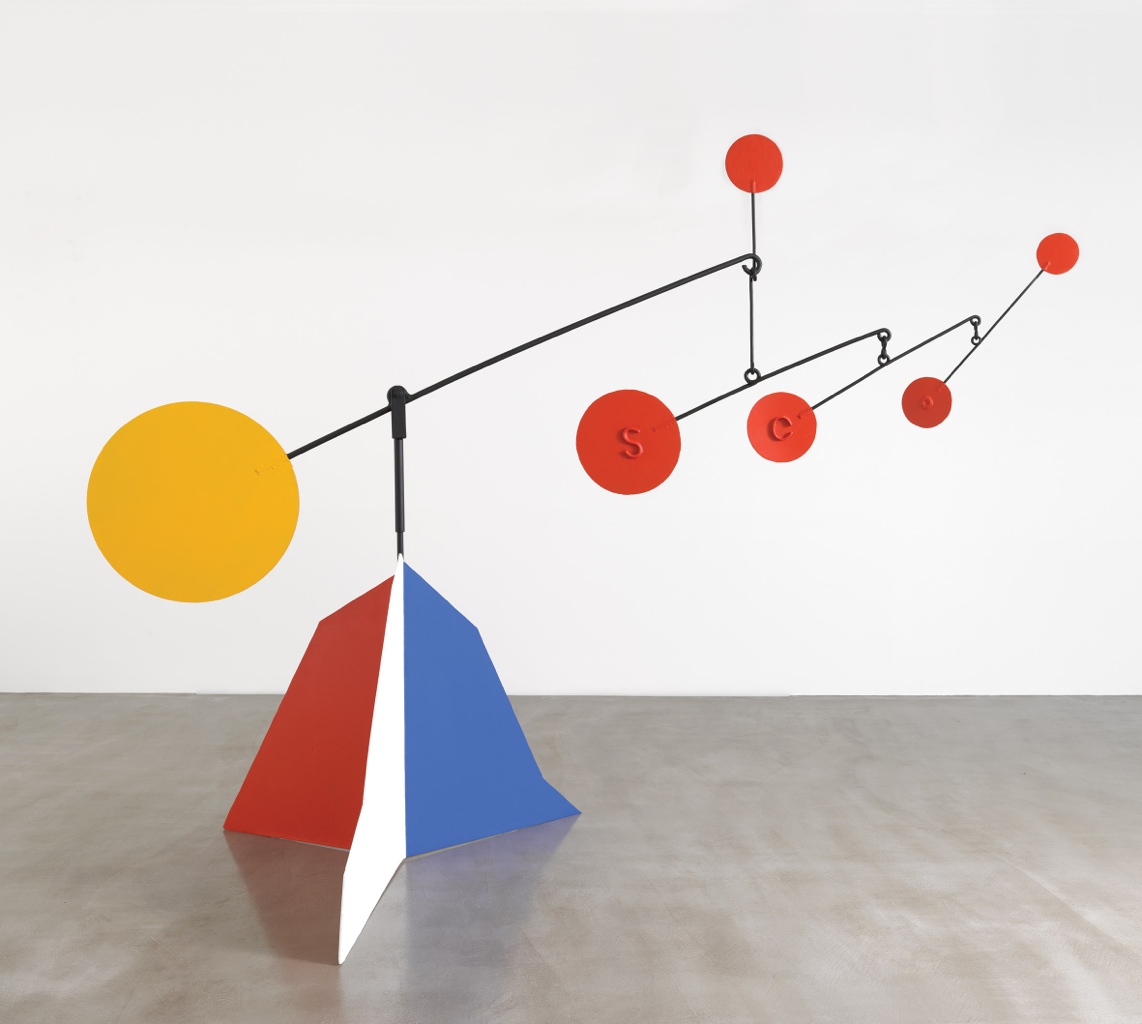 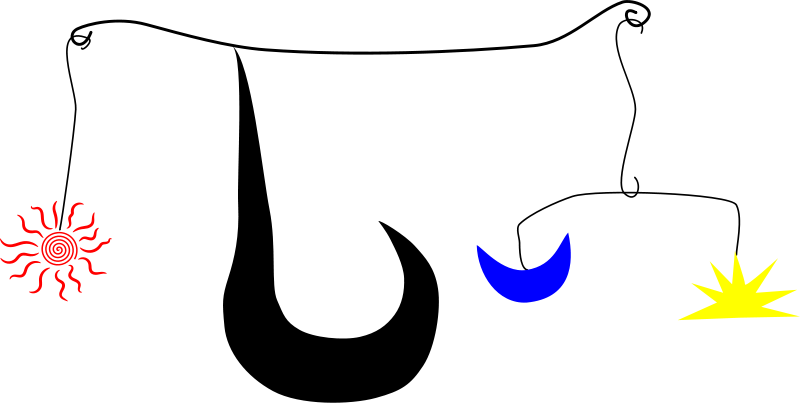 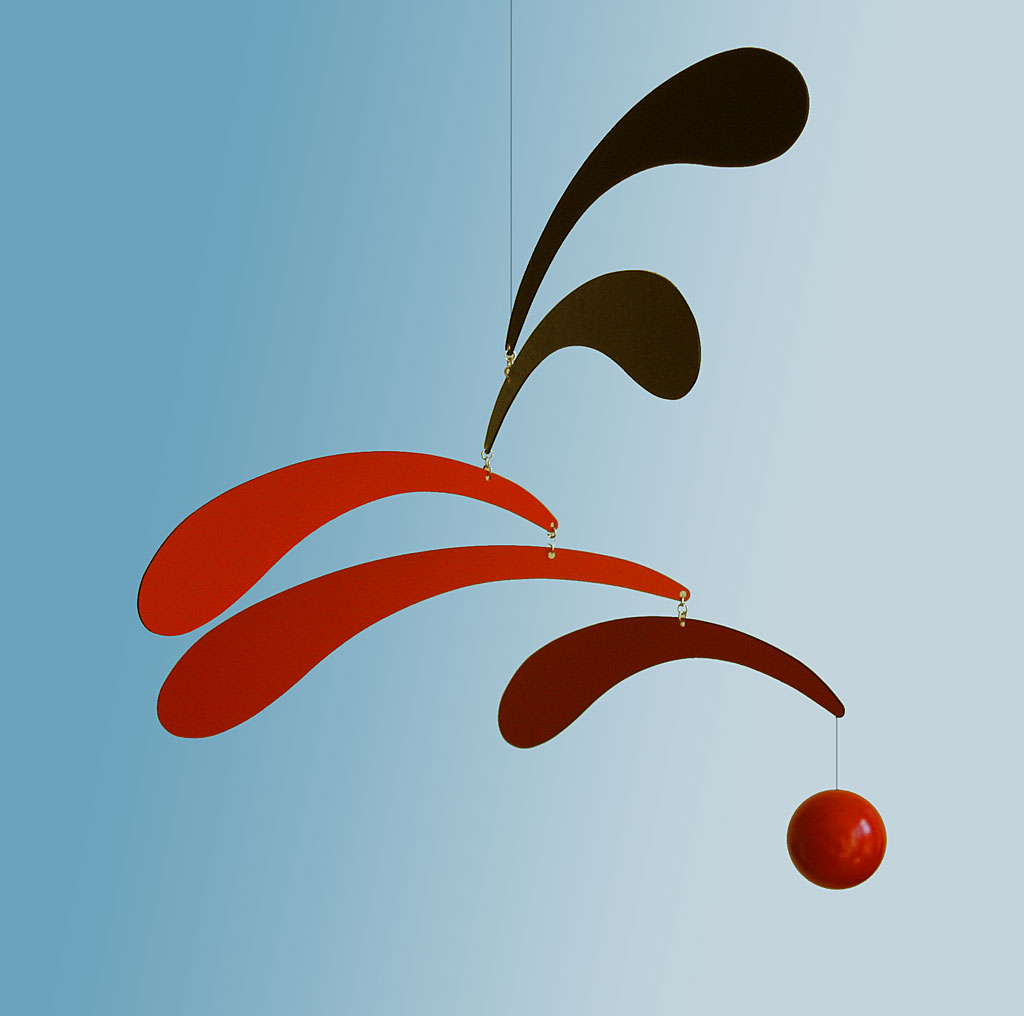 ALEXANDER CALDER